Animal Hair 
Identification Guide
Block ___
Black Bear Hair
Title
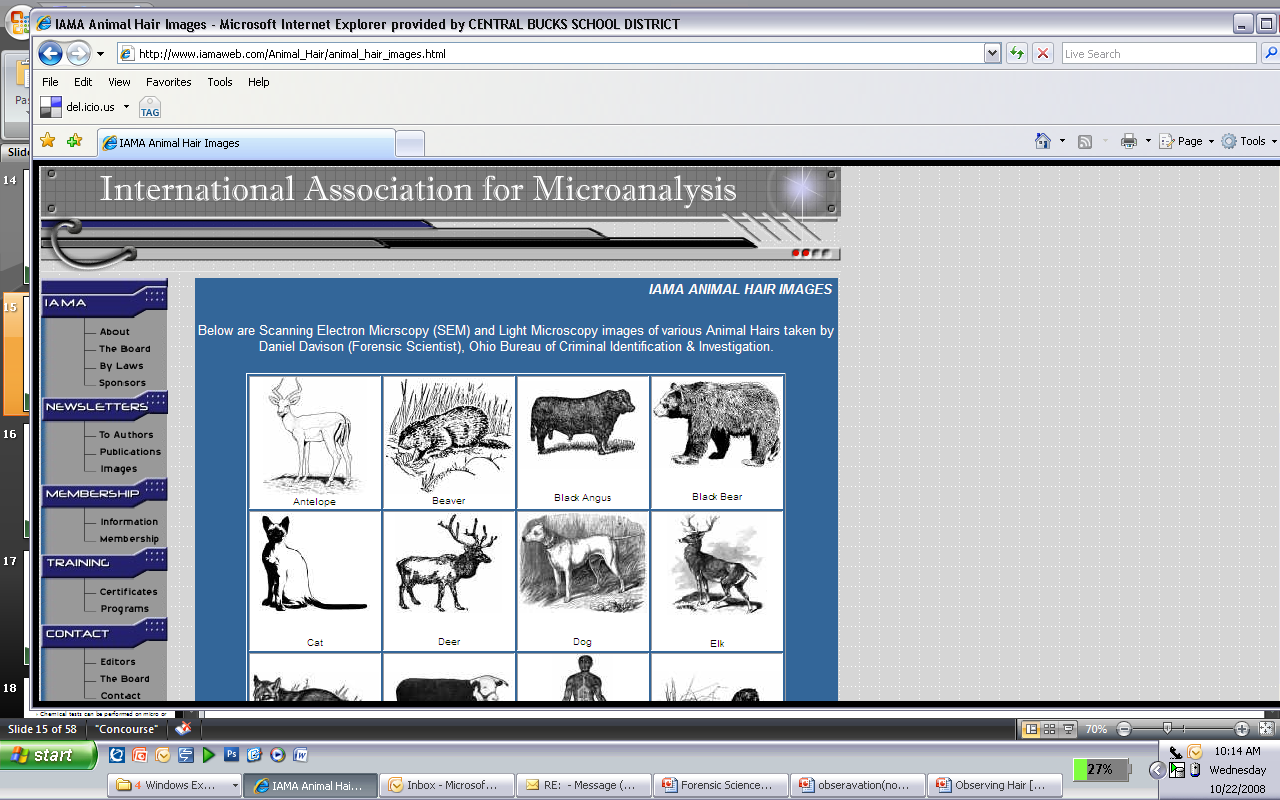 Image of animal
(include web address)
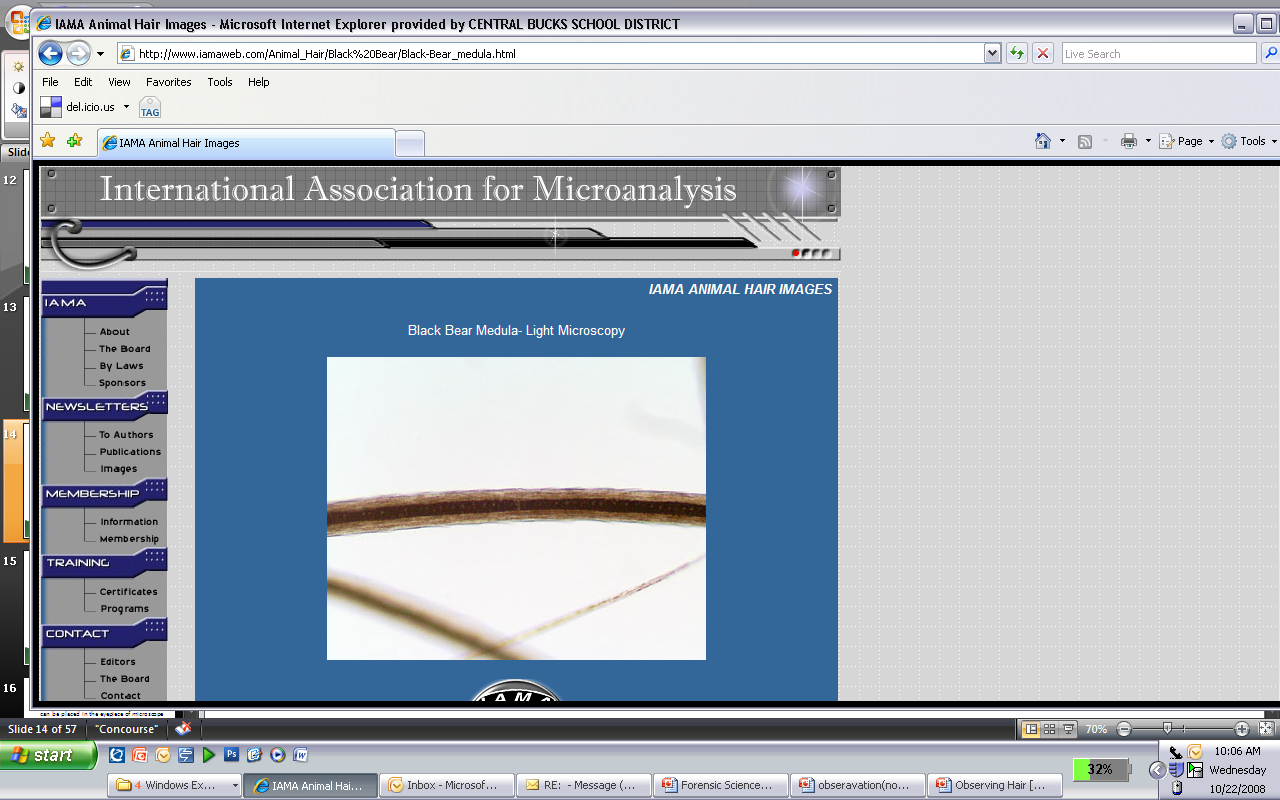 At least one image of the hair
(include web address)
Cuticle:

Cortex:

Medulla:
Descriptions 
of parts of hair
Interesting fact:
Fact about the animal
Sound
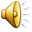 Choices
Cat
Antelope
Dog
Rabbit
Opossum
Red fox
Skunk
Squirrel
Mink
Rat
Beaver
Elk
Human
Website to get started http://moourl.com/animalhair
http://alaskafurid.wordpress.com/